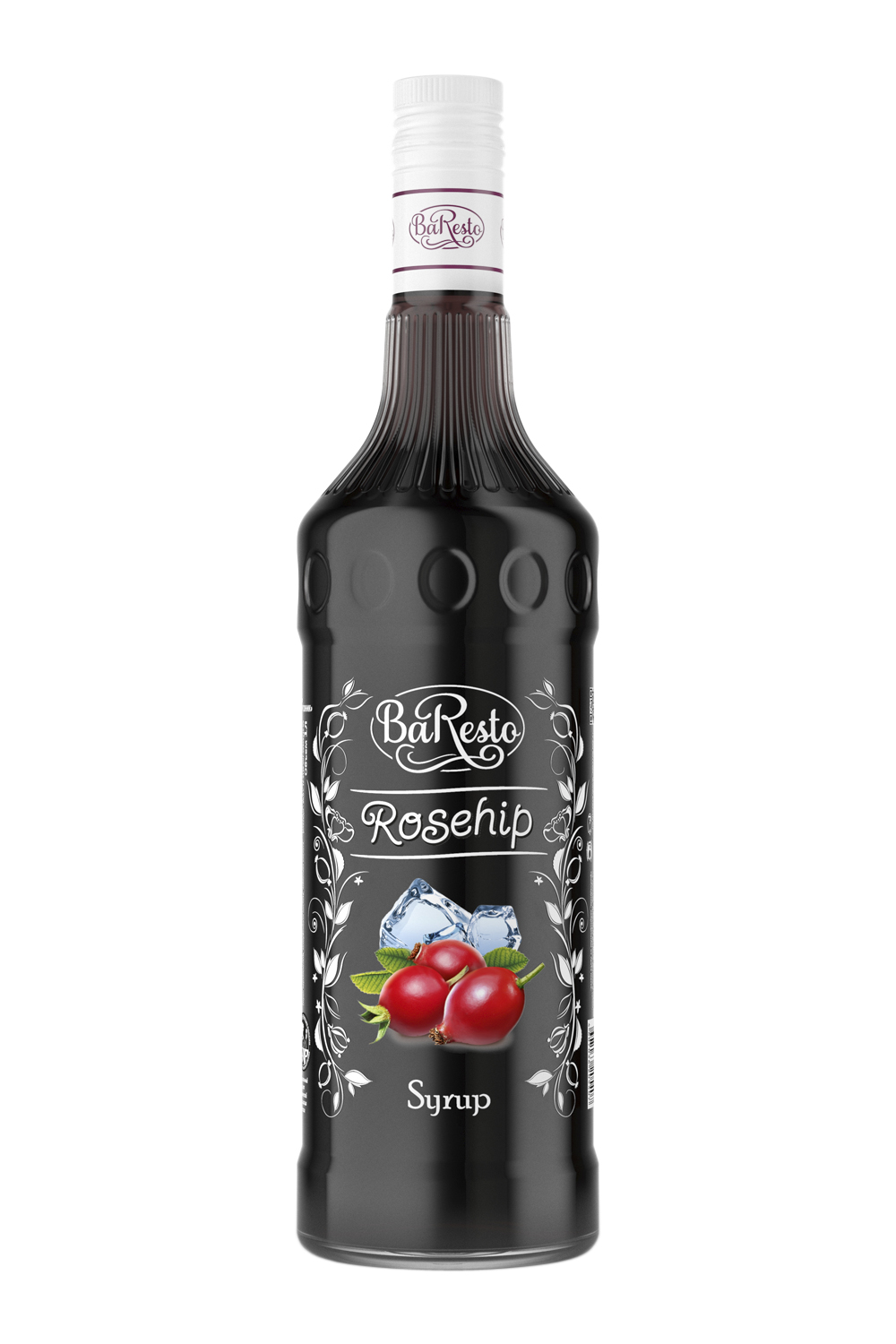 По результатам голосования на сайте www.baresto.ru и отзывам наших партнеров мы приняли решение расширить ассортиментную линейку сиропов BaResto. 
Предлагаем вашему вниманию новинки

ШИПОВНИК

Содержание сахара -  60%
Содержание  натурального экстракта шиповника  -  2%. 
Калорийность 100г продукта 240ккал, в 100г содержится: углеводы 60г.
Срок годности 1 год при t хранения От 0° до +25°С и относительной влажности не более 75%
 
Штрихкод 4607036205407 
Объем стеклянной бутылки 1 л. 
Вес нетто 1,3кг, вес брутто 1,88кг.  
Упаковка гофрокороб 6 шт, 48 упаковок в паллете

ТУ 9185-001-96264235-09
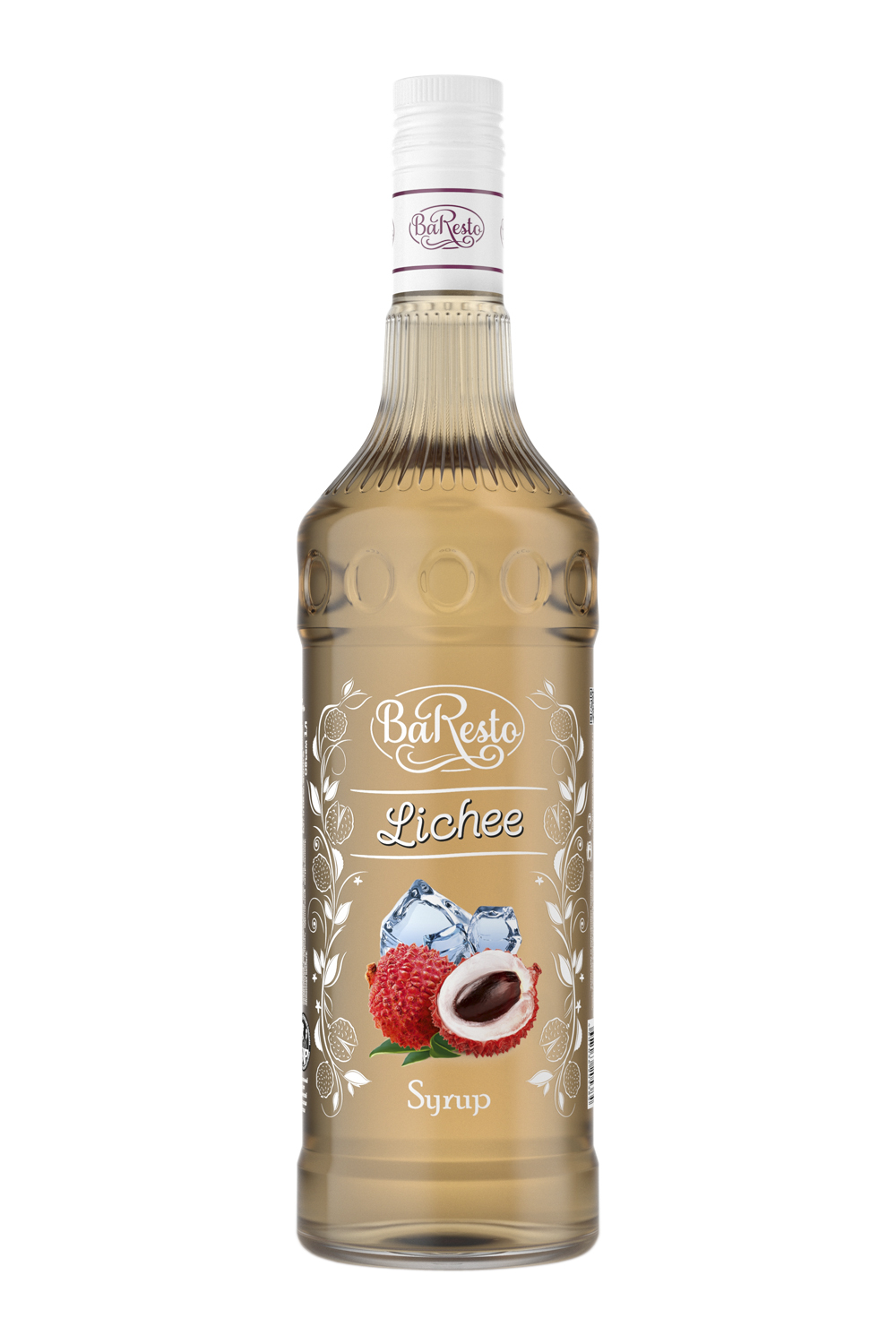 По результатам голосования на сайте www.baresto.ru и отзывам наших партнеров мы приняли решение расширить ассортиментную линейку сиропов BaResto. 
Предлагаем вашему вниманию новинки

ЛИЧИ

Содержание сахара -  60%
Содержание сока  -27%. 

Калорийность 100г продукта 260ккал, в 100г содержится: углеводы 65г.
Срок годности 1 год при t хранения От 0° до +25°С и относительной влажности не более 75%
Штрихкод 4607036205384
Объем стеклянной бутылки 1 л. 
Вес нетто 1,3кг, вес брутто 1,88кг.  
Упаковка гофрокороб 6 шт, 48 упаковок в паллете 
ТУ 9185-001-96264235-09
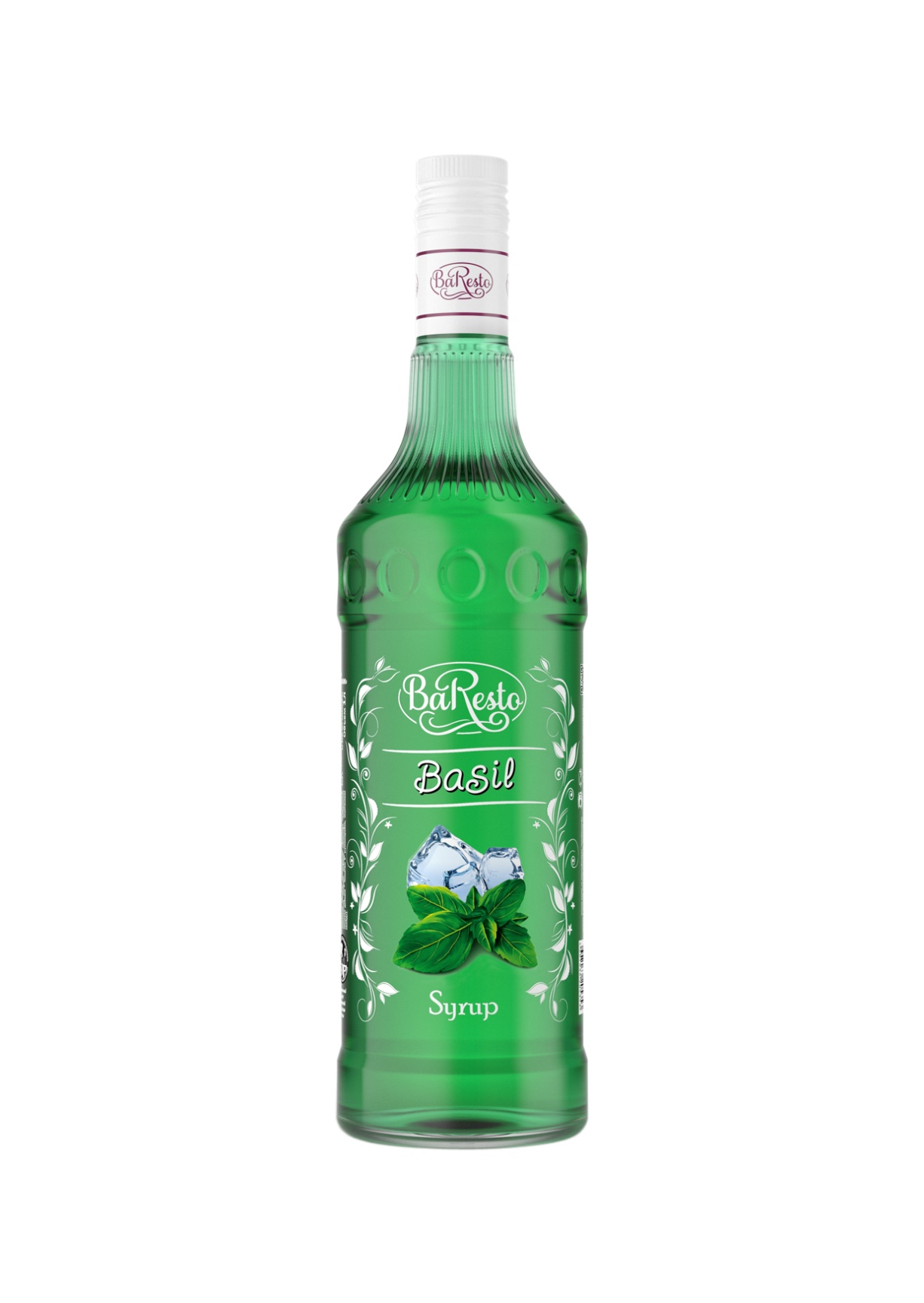 По результатам голосования на сайте www.baresto.ru и отзывам наших партнеров мы приняли решение расширить ассортиментную линейку сиропов BaResto. 
Предлагаем вашему вниманию новинки

БАЗИЛИК

Содержание сахара -  60%

Калорийность 100г продукта 260ккал, в 100г содержится: углеводы 65г.

Срок годности 1 год при t хранения От 0° до +25°С и относительной влажности не более 75%

Штрихкод 4607036205353

Объем стеклянной бутылки 1 л. 
Вес нетто 1,3кг, вес брутто 1,88кг.  
Упаковка гофрокороб 6 шт, 48 упаковок в паллете
 
ТУ 9185-001-96264235-09
Рецепты с новыми сиропами «BaResto»
Контакты
Офис
 127474, Россия, г.Москва, Дмитровское шоссе д.60, 
 тел. +7 (499) 940-30-05/06/07; 
    e-mail:  info@baresto.ru

Филиал в СЗФО 

г. Санкт-Петербург, ул.Софийская д.6 к.2 тел.240-48-01 , horeca.spb@baresto.ru 
Склад
Московская область, г. Лобня,  Индустриальная ул, д. 1. 
Часы работы с 9:30 до 17:30